Antibiotic-resistant Bacteria
Exercise 19
Antibiotic-Resistant Bacteria
Life before Antibiotics 
Infection=Death Sentence 
Lower life expectancy 
Now 
Increase in life expectancy due to the discovery of antibiotics and aseptic technique 
The effectiveness of antibiotics are decreasing and “SuperBugs” are emerging 
70% of Hospital Acquired Infections are resistant to at least one type of antibiotic used for treatment
Antibiotic Resistant Bacteria
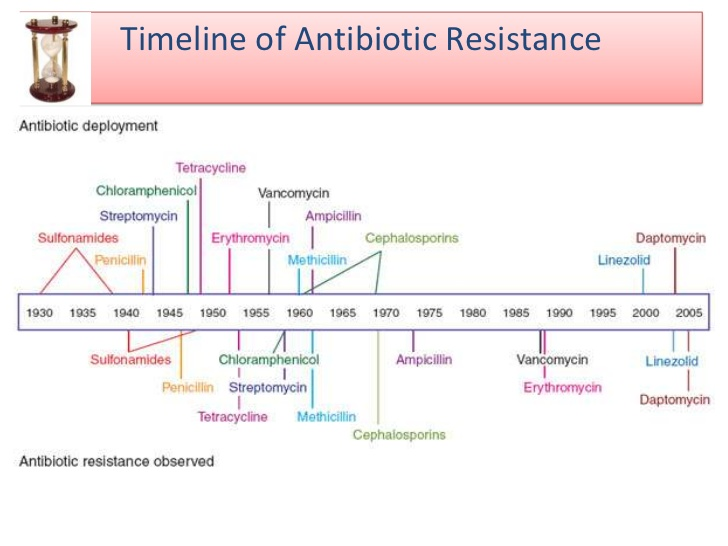 Antibiotic Resistant Bacteria
Superbugs
Multiple-Drug resistant organisms 
MRSA
VRE
ESBLs: Extended Spectrum Beta-lactamases 
PRSP: Penicillin-Resistant Streptococcus pneumoniae
CREs: Carbapenem-resistant Enterobacteriaceae
Antibiotic Resistant Bacteria
MRSA
Methicillin-Resistant Staphylococcus aureus 
Resistant to Methicillin and related beta-lactam antibiotics  (i.e. Penicillin and Cephalosporin)
Most frequently seen amongst patients who undergo invasive medical procedures or weakened immune systems- HA-MRSA (Hospital-Associated MRSA)
1981- CA-MRSA: Community-Associated MRSA
Localized to skin and soft tissue 
Identified in populations that share close quarters or more skin-to-skiin contact
Military recruits, Athletes, and Prisoners 
Enhanced virulence, rapid spread and cause of more severe illness
Antibiotic Resistant Bacteria
VRE
Vancomycin-Resistant Enterococci
Live naturally in our intestines and on our skin- cause no issues 
Cause infection in immunocompromised individuals
Antibiotic Resistant Bacteria
ESBLs
Extended-spectrum beta-lactamase- producing Gram Negative Bacteria
Beta-lactamase: enzyme produced by some bacteria that can break down the beta-lactam ring in some antibiotics 
Can hydrolyze Penicillins, Cephalosporins, and Monobactams (azotreonam)
Plasmid-mediatedeasily transferred amongst different types of bacteria
Antibiotic Resistant Bacteria
CREs
Carbapenem-resistant Enterobacteriaceae 
http://www.cnn.com/2015/02/19/health/cre-superbug-explainer/
Resistant to many antibiotics
50% of patients who contract CRE die.
Transmission of Infection
Exercise 20
Transmission of Infection
Epidemiology: study of the spread of disease 
Main Centers of Epidemiology 
Center of Disease Control (CDC) Atlanta,GA
World Health Organization (WHO) Geneva, Switzerland 
Modes of transmission 
Air-borne
Contact 
Bloodborne
Droplet
Transmission of Infection
Today’s Exercise 
We will simulate an epidemic and attempt to trace it back to the index case
The index case is Patient 0 - the initial patient to be infected in an epidemic 
Each student will choose a numbered tube (keep track of your number)
You will go through 3 “bodily fluid” exchanges
After all 3 exchanges have been complete, use the pH paper to determine if you have been infected
Color Change= positive for infection 
Infected Students: Record your name and your body fluid contacts (in order) on the board